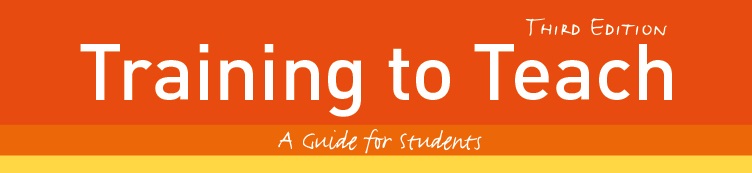 Theories and styles of learning
Neil Denby
Objectives …
To identify the teaching role as exemplified by the Standards
To explain the relationship between teaching and learning
To represent learning theory
To consider and discuss theory and application
To illustrate features of lessons
Key questions …
What is the job of the teacher? 
How do children learn? 
How are both exemplified in the classroom?
What should we look for in observations?
How should we plan theories into lessons?
Piaget: Cognitive Development Theory
Physical maturation leads to sequential development that includes cognitive development  
Learners thought to learn new concepts by assimilation, taking in and adapting new information to fit existing concepts, and by accommodation, modifying concepts in light of new information
[Speaker Notes: 15 mins for this and next few slides]
Lev Vygotsky
Social constructivism: Talk and social interaction are the key learning tools:
‘What a child can do today in co-operation, tomorrow he will be able to do on his own’
Scaffolding: Extending what learners can do by breaking the learning process down into easy steps
Zone of Proximal Development (ZPD): Ensuring that a child works within the ZPD
Bruner
The spiral curriculum
The curriculum re-visits topics, allowing learners to address increasingly complex components of a topic
Learning …
(Adapted from Wegerif, 2002: 9)
Behaviourism
Focus on observable changes to behaviour 
One’s environment shapes behaviour 
Continuity and reinforcement 
Stimulus–Response (S–R)
‘Activity’ is important – not passive learning
Frequent practise takes place in differing contexts … essential 
Reinforcement as a motivator (+ve)
Clear objectives for pupils
Cognitive constructionism
Consider patterns of behaviour … the whole, rather than the sum, of the component parts
The act or process of knowing 
Instruction should be well organised 
Instruction should be clearly structured
The way a task is displayed should make the problem clear to the learner 
Prior knowledge is important
Feedback gives information to learners about their success or failure
Humanism
Reject the notion of reductionism, preferring to treat people as a ‘whole’
High-quality personal involvement 
Self-initiation
Pervasive – difference in behaviour, attitude …
Learner evaluation …
Essence is ‘meaning’ – meaning is involved with whole experience
Participatory situationist
Learn from observing other people in a social setting 
People join communities of practitioners, observe and assimilate the required knowledge 
When people get together, particular pieces of information take on a relevance and are passed on
Teachers work so that people can become participants
Relation between knowledge and activity
Group task …
Discuss the different learning styles: Which ones were you aware/unaware of?
How, as teachers, can you accommodate differing learning theories in your lessons?  
Undertake an observation that focuses on styles of teaching and learning
Report back to group
References …
Franklin, S. (2006) ‘VAKing out learning styles: Why the notion of “learning styles” is unhelpful to teachers’, Education 3–13, 34(1): 81–7
Wegerif, R. (2002) Report 2: Literature Review in Thinking Skills, Technology and Learning, A Report for NESTA Futurelab (Milton Keynes: Open University)